PLAIDOYER POUR RESEARCH4LIFE ET ​​FACILITER LE DÉVELOPPEMENT DES CAPACITÉS
Former votre public à l'utilisation de Research4Life
Research4Life est un partenariat public-privé de cinq programmes:
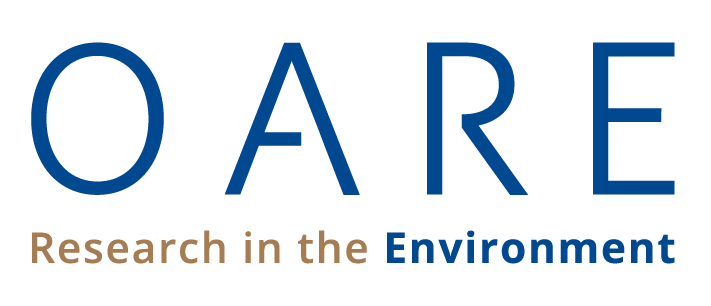 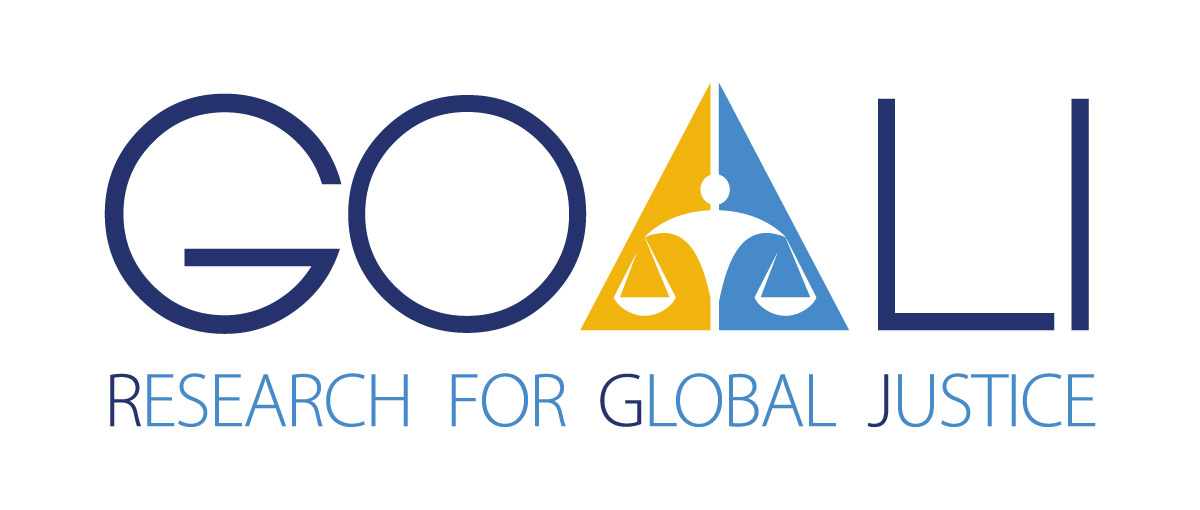 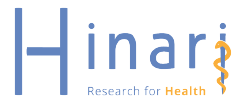 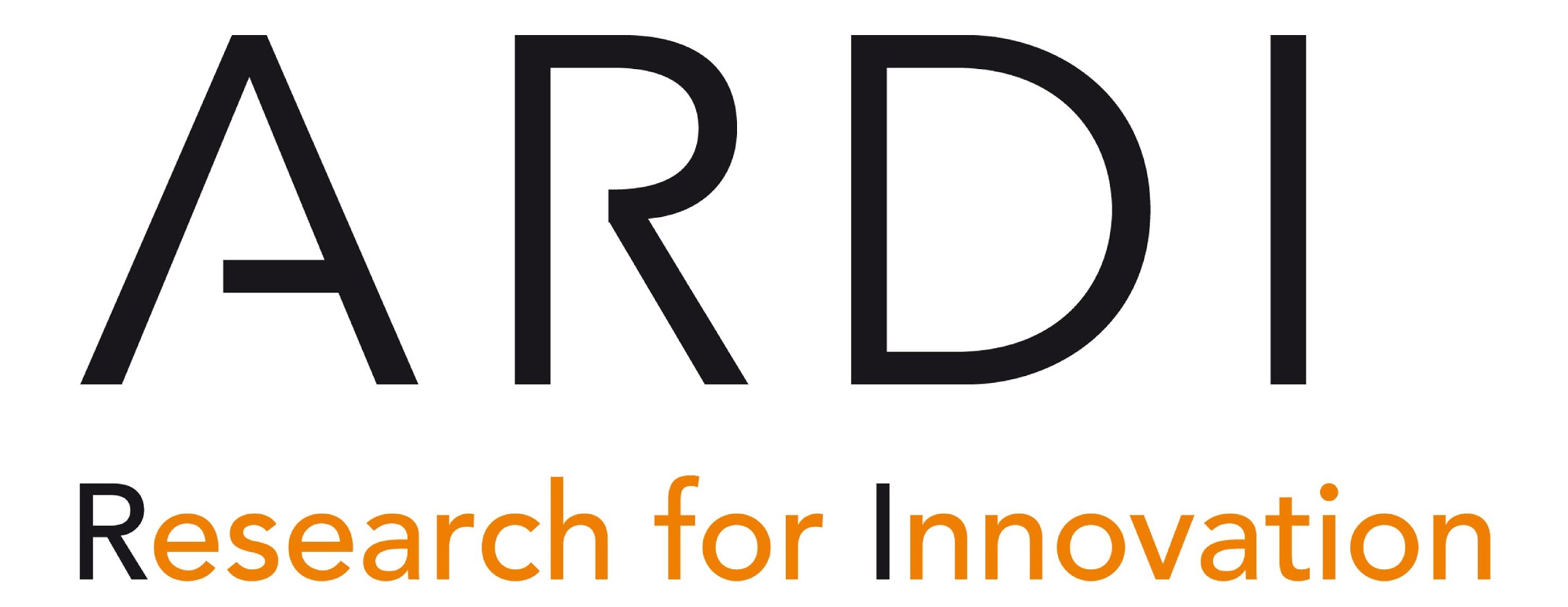 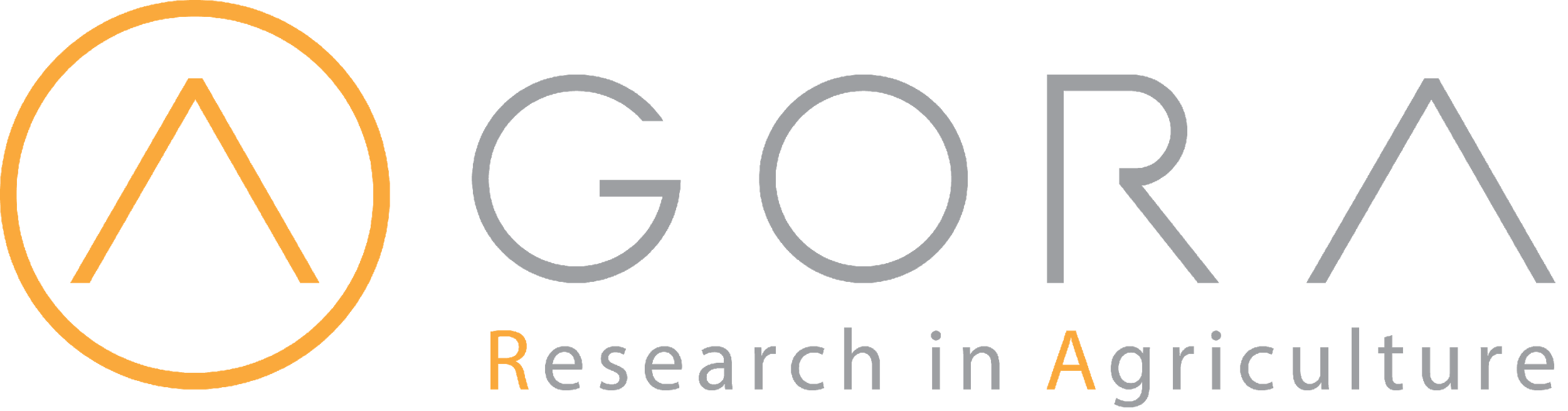 Sommaire
Outil de plan marketing	
Matériel de formation et de promotion	
Médias sociaux	
Formation des utilisateurs et ateliers
Résumé
Ce travail est sous licence Creative Commons Attribution-ShareAlike 4.0 International (CC BY-SA 4.0)
v1.0 avril 2020
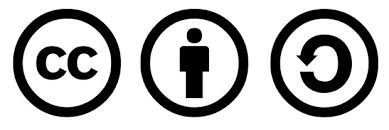 Objectifs d'apprentissage
Définir les besoins des utilisateurs d’une institution en développant un plan marketing.
Trouver les outils de formation disponibles et d'autres ressources sur le site Web de Research4Life.
Créer des plans de formation pour les utilisateurs et des programmes d'ateliers basés sur les besoins des utilisateurs.
Combiner différents supports de formation Research4Life pour les utilisateurs locaux.
Remarque:  Pour renseigner l’Outil de Plan Marketing, imprimez une copie de la feuille de calcul et entrez les informations manuellement ou téléchargez une copie et utilisez votre ordinateur pour saisir les données.
Le classeur est téléchargeable sur : Ressources pour les bibliothécaires et les spécialistes de l’information/Promouvoir votre bibliothèque…plan marketing/télécharger le cahier de travail
Outil de Plan Marketing
Il existe certaines similitudes entre l’élaboration d’une stratégie de marketing et d’une stratégie de plaidoyer.
Le marketing est d’avantage axé sur le client et vise à ”vendre” un produit ou un service.
Le marketing peut améliorer la visibilité de la bibliothèque, il devrait donc faire partie du plan stratégique global d'une bibliothèque.
Un plan de marketing fournit aux bibliothèques un cadre pour le développement efficace, logique et complet des activités de marketing.
Un plan de marketing adapté à une institution peut aider la bibliothèque à utiliser ses ressources de manière plus efficace et à tirer profit du travail de plaidoyer.
Marketing pour Research4Life
Un plan de marketing permettra de sensibiliser les clients ou les groupes de clients de l'institution sur le plein potentiel des ressources disponibles via la plateforme Research4Life.
Cela profitera à la recherche, à l'éducation, à l'élaboration de politiques et à d'autres résultats.
Une stratégie de marketing efficace augmentera l'utilisation de Research4Life et justifiera le soutien continu des éditeurs participants.
Première page de l'outil du Plan Marketing de Research4Life
La première page de l'outil du plan marketing de Research4Life permet à un utilisateur de saisir :
Les Groupe de clients de l’institution (énumérés horizontalement pour un maximum de cinq groupes)
les Besoins en information de
chaque groupe (listez verticalement avec un X)
Les options de Ressources de R4L et d’Internet  (listez verticalement avec un X ou saisissez le terme)
[Speaker Notes: Entrez les groupes de clients de l'institution horizontalement dans les cinq cases.
Une fois ces groupes ajoutés, travaillez verticalement dans la colonne. Par exemple, si le premier groupe est composé de conférenciers, cochez les catégories appropriées pour les besoins d'information du groupe - énumérées ci-dessous dans la même colonne.
Continuez dans la colonne et consultez les ressources Research4Life et Internet pour les enseignants. Pour le deuxième groupe de clients (par exemple les chercheurs), redescendez verticalement cette colonne spécifique et cochez les cases de ce groupe.]
Exemple de première page complétée par le Plan Marketing d’une école d’infirmière
Exemple pour un collège d’infirmière :
Ajoutez les Groupes de clients de l'institution (énumérés horizontalement)
Notez les Besoins d'information  de chaque groupe (énumérés verticalement avec un X)
Notez les options de ressources de Research4Life et d’Internet (énumérées verticalement avec un X ou saisissez le terme)
Deuxième page de l'outil du Plan Marketing de Research4Life
La deuxième page de l'outil de plan marketing permet à un utilisateur de saisir :
les Groupes de clients énumérés horizontalement sur les pages précédentes. 
les Idées pour promouvoir les ressources de Research4Life pour chaque groupe (listées verticalement avec un X)
Dix Questions d’enquête  pour tous les groupes de clients dans des cases.
Troisième page de l'outil du Plan Marketing de Research4Life
La troisième page de l'outil du plan marketing permet à un utilisateur de saisir : 
les Groupes de clients énumérés dans les cases appropriées (horizontalement)
les méthodes de Distribution des Questions de sondage pour chaque groupe (listées verticalement avec un X)
les options d’Évaluation du plan marketing pour chaque groupe (listées verticalement avec un X)
Un exemple de Plan Marketing de la Divine Word University, Papouasie-Nouvelle-Guinée
Plan Marketing de Research4Life, Divine Word University (DWU), Madang,
Papouasie-Nouvelle-Guinée; 25 mai 2017
[Speaker Notes: Groupes de clients (horizontal), Besoins d'information et ressources Research4Life et Internet disponibles (vertical dans chaque colonne)]
Idées DWU pour promouvoir les ressources de Research4Life
Questions élaborées par les participants à l'atelier DWU pour l’enquête
Pouvez-vous accéder à Hinari sur le campus (Madang) ?
Connaissez-vous les fonctionnalités de Hinari ?
Hinari est-il utile pour mettre à jour les informations dont vous avez besoin ?
Hinari est-il utile pour les informations sur les recherches en cours ?
Hinari est-il utile pour les informations sur les revues de recherche ?
Quelles fonctionnalités de Hinari vous sont utiles ?
Quelles fonctionnalités de Hinari ne vous sont pas utiles ?
Combien de temps par semaine passez-vous sur Hinari ?
Lorsque vous rencontrez des problèmes pour accéder à Hinari, qui contactez-vous ?
Recommanderiez-vous Hinari à d'autres personnes ?
Distribution des questionnaires d’enquête
Envoyez un courriel à tout le personnel et aux étudiants
Téléchargez le questionnaire sur Moodle pour que les étudiants puissent y répondre
Distribuez le questionnaire aux étudiants et au personnel
Proposition d'évaluation de la campagne de marketing DWU
Nombre d'étudiants formés
Nombre d'employés formés
Nombre d'ateliers Hinari organisés
Accroissement du nombre de connexions (login) parmi le personnel et les étudiants
Meilleures stratégies d'enseignement
Enquête de suivi et évaluation (post-formation)
Matériel de formation et de promotion
Le développement des capacités est un élément central du partenariat Research4Life.
Les diapositives suivantes abordent les différents supports de formation et de promotion disponibles sur le site web de Research4Life.
Outre le matériel de formation axé sur les programmes Research4Life, le portail de formation contient des informations sur les MOOC, les webinaires parrainés, les compétences en matière de publication et de rédaction, y compris les outils logiciels de gestion des références, ainsi que les ressources des éditeurs et des organisations associées.
[Speaker Notes: Cette section se concentre sur les endroits où trouver du matériel de formation et de promotion. Comme indiqué précédemment, ce matériel est nécessaire pour mener à bien les nombreuses tâches de l’outil de plaidoyer et de l'outil de plan marketing. Ces ressources se trouvent sur le site Web de Research4Life et sur les pages de formation des cinq programmes.]
Portail de formation Research4Life
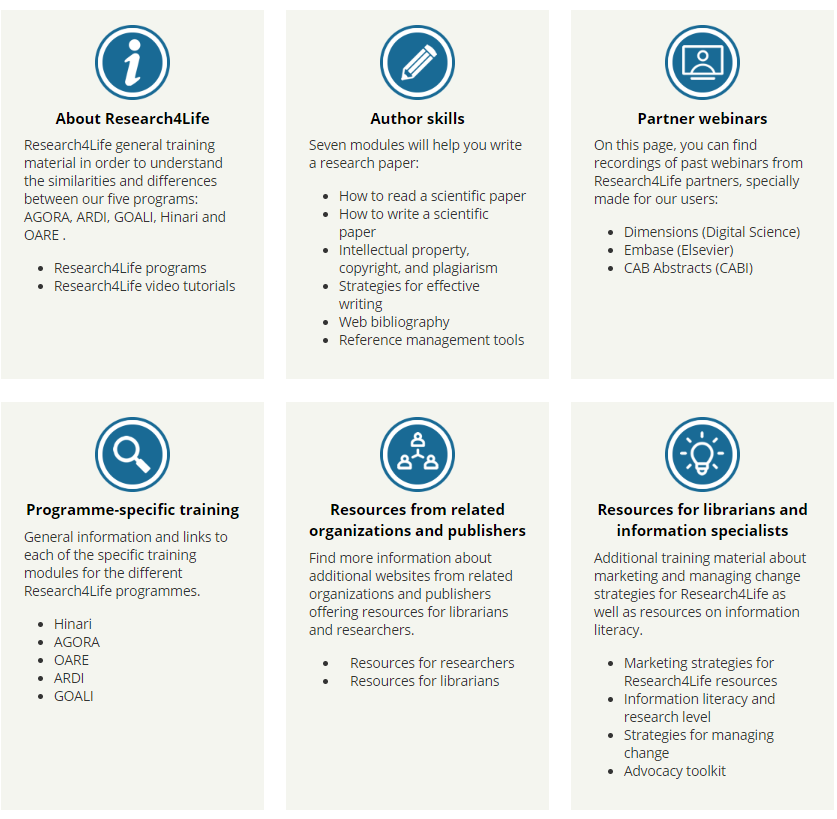 Le portail de formation est disponible via ce lien : 

https://www.research4life.org/training/
[Speaker Notes: Quatre des cinq programmes (Hinari, OARE, ARDI, GOALI) proposent du matériel pour des ateliers en face à face, tandis qu'AGORA se concentre sur des cours en ligne.
Pour les formateurs préparant un atelier ou un discours, ces pages de ressources proposent de nombreuses présentations et exercices qui peuvent être adaptés à une activité spécifique.]
Exemple 1 : Matériel de formation GOALI
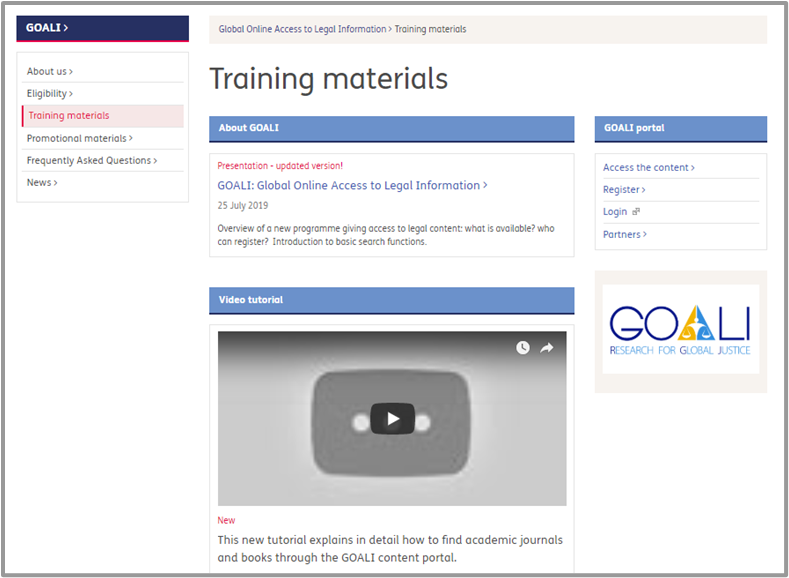 Allez sur le site de Research4Life et cliquez sur l’onglet Formation. 
Faites défiler la page et cliquez sur Formation spécifique au programme.
Sélectionnez GOALI, cette action vous conduira sur le site de formation GOALI.
[Speaker Notes: Suivez les mêmes étapes pour accéder aux sites de formation individuels.]
Exemple 2 : cours en ligne AGORA
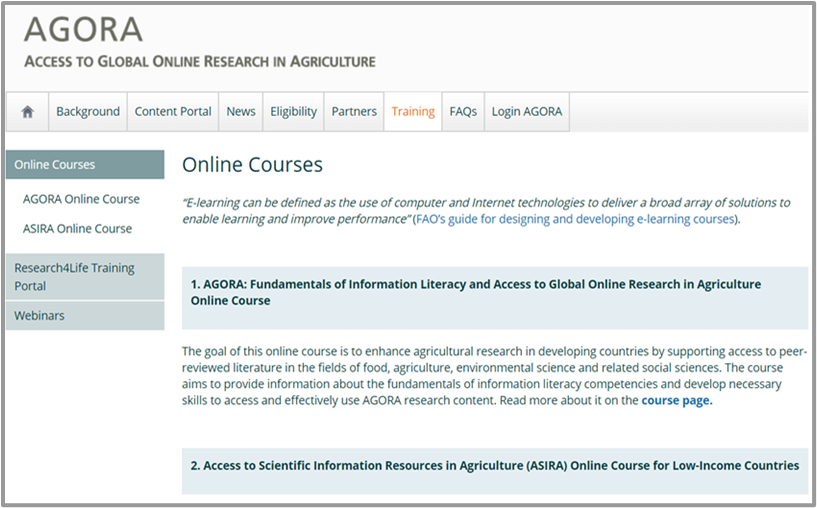 Allez sur le site de Research4Life et cliquez sur l’onglet Formation.
Faites défiler la page et cliquez sur Formation spécifique au programme.
Sélectionnez AGORA, cette action vous conduira sur le site de formation AGORA.
Faites la promotion de votre bibliothèque /"Plaidoyer pour le changement”
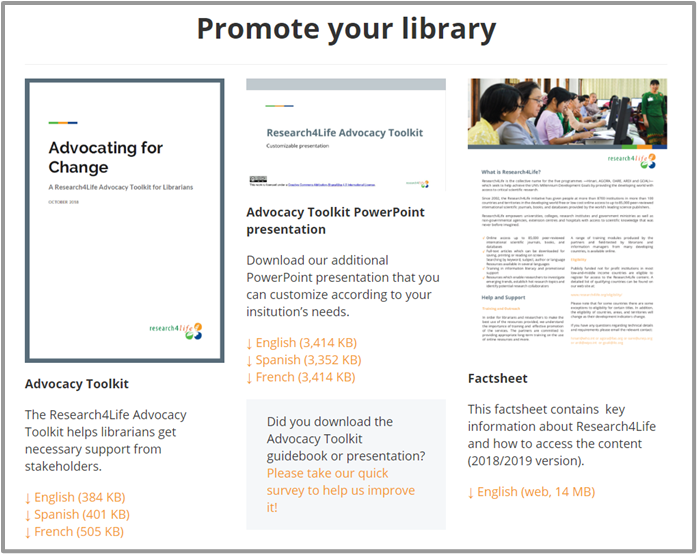 Cette page comprend la Boîte à outils de plaidoyer, la Présentation PowerPoint de la boîte à outils de plaidoyer et la fiche d’information.
Veuillez noter que la boîte à outils et la présentation sont disponibles en anglais, en  espagnol et en français.
Ce matériel sera très utile pour les présentations liées au plaidoyer. Voir : Boîte à outils de plaidoyer
Matériel promotionnel
Les utilisateurs peuvent télécharger et imprimer une affiche Research4Life et une brochure de six pages sur l’accès à la recherche dans les pays en développement, disponible en anglais, en espagnol et en français. 
Il est également possible de télécharger la brochure d’une page contenant des informations sur l'éligibilité à Research4Life, accessible dans les trois langues plus l'arabe.
Il peut être utile de distribuer tous ces éléments lors des présentations et des ateliers. Faites défiler la page suivante : Matériel de marketing
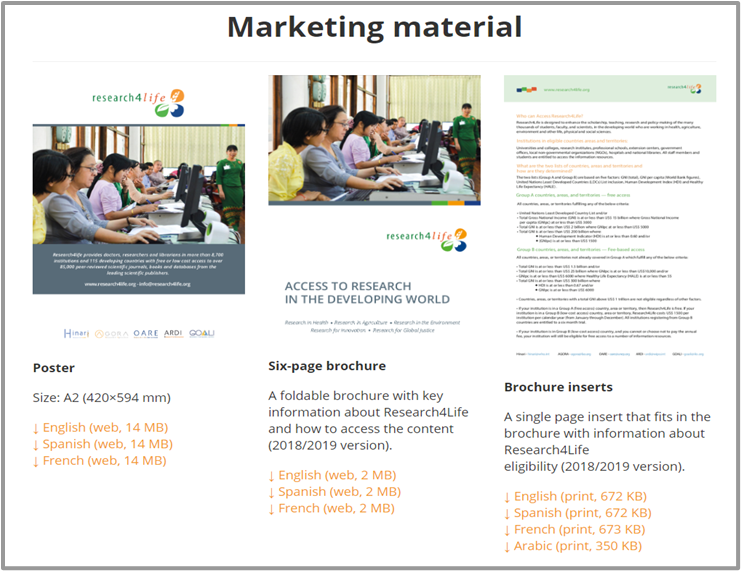 Matériel promotionnel Hinari
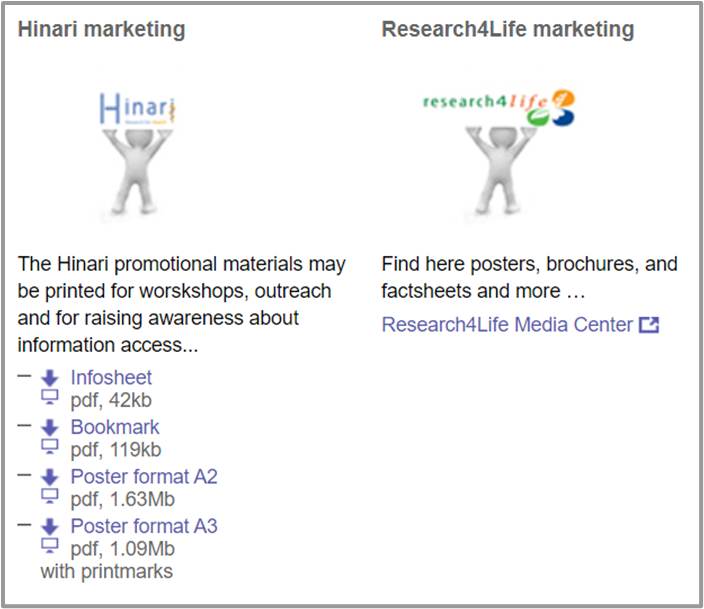 Hinari propose un marque-page, une fiche d’information et plusieurs affiches ainsi que des liens vers des vidéos
Voir : Matériel de marketing Hinari
Matériel promotionnel GOALI
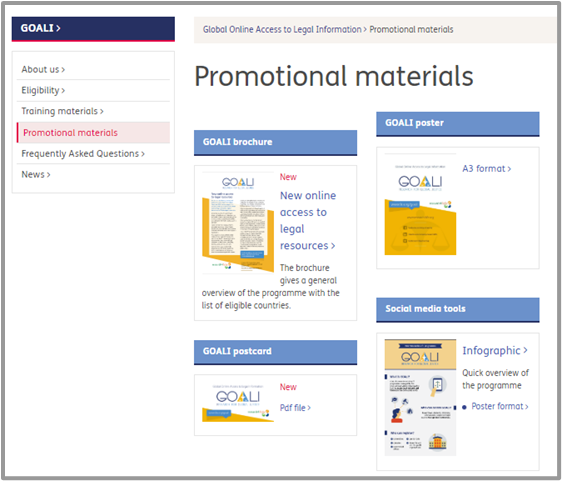 GOALI a également développé une sélection de documents dont une brochure, une affiche, des cartes postales, et des infographies.
Voir : Matériel promotionnel GOALI
La section “Voices”/”voix” propose des liens vers :
Voix Research4Life
Histoires de changement : une série de vidéos et de reportages photos illustrant l'impact de l'accès à l'information dans les pays en développement
Brochures d'études de cas : un aperçu de la manière dont l'accès à la recherche évaluée par les pairs de Research4Life profite à la santé, au bien-être et au développement économique et social des communautés dans les pays en développement
Témoignages des utilisateurs de Research4Life
Vidéos qui ont été publiées sur la chaîne YouTube Research4Life
    Voir : Les voix de Research4Life
Publications AGORA
Cette page propose des liens vers plusieurs des ressources mentionnées dans la section “Voix” ainsi que la brochure AGORA disponible en anglais, en espagnol, en français et en arabe
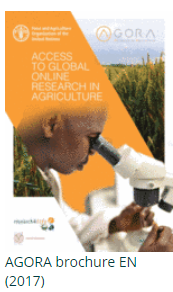 Médias sociaux
L’ équipe de communication Research4Life est chargée de communiquer sur Research4Life via ses canaux officiels sur Twitter et Facebook :
Twitter : Les utilisateurs peuvent faire un tag “@ R4Lpartnership” dans leurs tweets sur Research4Life. Considérez également les hashtags suivants : #accesstoinformation #equityinresearch #africanresearch ou tout autre élément approprié.
Facebook : L’adresse de Research4Life sur www.facebook.com/r4lpartnership; rejoignez la communauté de plus de 11 000 abonnés.
[Speaker Notes: Les canaux de médias sociaux peuvent être un outil puissant pour promouvoir des événements liés à Research4Life et mettre en évidence les réussites d'utilisateurs du monde entier.]
Les formateurs qui organisent un atelier et qui souhaitent le promouvoir en ligne ou  partager une histoire ou une étude de cas doivent contacter l'équipe de communication via l’adresse électronique comms@research4life.org et le personnel les aidera à faire passer le message.
Pour les formateurs
Les particuliers sont encouragés à partager des informations sur Research4Life via leur propre canal, ou celui de leur institution - et n'oubliez pas d'ajouter du contenu visuel à l'article ou à la publication sur les réseaux sociaux ! 
Les contenus visuels tels que les photos sont consultés jusqu'à 90% plus souvent que les contenus purement textuels en ligne.
Pour les particuliers
Formation des utilisateurs et ateliers
Cette section se concentre sur la manière de développer un atelier.
À titre d’exemple, les programmes de deux ateliers seront résumés. 
Quatre scénarios d'ateliers seront également inclus. 
Ces exemples mettront en évidence l'éventail des programmes de formation de Research4Life. 
Chaque formation sera unique en fonction des groupes de clients de l'institution, de leurs besoins spécifiques en matière d'information ainsi que du temps disponible.
[Speaker Notes: Lors de l'élaboration d'un programme d'atelier, les outils utiles sont le matériel de formation des cinq programmes et le portail de formation de Research4Life. Pour obtenir les liens vers ces outils, consultez les pages de formation.]
Exemple 1 : Atelier national de “formation des formateurs” de Hinari
Exemple 2 : Atelier sur l'accès à la recherche mondiale en agriculture, pêche et foresterie
Exemple 1
Deux ateliers de session de quatre heures :
 Les participants sont des résidents en médecine et des médecins d'un hôpital universitaire. Il y a eu une récente flambée d'infections des voies respiratoires et les participants s'intéressent à la prévention / le contrôle et le traitement.
 Quelles ressources devraient être incluses dans le cours de huit heures ?
Exemple 2
Deux sessions de deux heures : 
Les participants sont des agents de vulgarisation agricole qui assistent à une réunion d'une semaine. L'un des sujets les plus discutés dans le domaine est “le fourrage à haute teneur en protéines et la production laitière". Où les participants peuvent-ils trouver les recherches actuelles et la littérature grise utile ?
Quels outils de recherche devraient être enseignés au cours des quatre heures de formation ?
Exemples de la nécessité de développer différents ateliers pour des groupes uniques ayant des exigences spécifiques
Exemple 3
Atelier d'une journée : 
Les participants sont des étudiants de troisième cycle en sciences de l'environnement. Ils commencent leur recherche documentaire pour leurs projets de recherche et souhaitent trouver un programme informatique pour organiser tous les résultats d’articles et de livres.
Quelles ressources seraient couvertes dans cet atelier de sept heures ?
Exemple 4
Trois sessions de deux heures : 
Les participants sont des étudiants de quatrième année en sciences infirmières sur le point de commencer leurs recherches documentaires pour leur thèse de fin d'études. En plus d'apprendre à identifier et à lire les informations sur les recherches actuelles, les étudiants ont besoin d'un outil pour garder une trace des articles qu'ils trouvent et créer des citations et des bibliographies. 
Quel matériel devrait être inclus dans cette formation de six heures ?
Exemples de la nécessité de développer différents ateliers pour des groupes uniques ayant des exigences spécifiques
Résumé
Par rapport à une stratégie de plaidoyer, le marketing est davantage axé sur le client et vise à “vendre” un produit ou un service. 
Un plan de marketing informera les membres de l'institution ou les groupes de clients du plein potentiel des ressources disponibles via la plate-forme Research4Life et augmentera l'utilisation du matériel. 
En utilisant le cahier de travail des stratégies de marketing pour les ressources de Research4Life, le personnel de la bibliothèque peut identifier les groupes de clients de l'institution, leurs besoins en matière d'information et les ressources disponibles, et élaborer une enquête et une stratégie de distribution du questionnaire.
Cette leçon a également abordé le matériel de promotion et de marketing de Research4Life ainsi que les canaux des médias sociaux. Ces ressources sont utiles pour toutes les activités de plaidoyer et de marketing.
La leçon se termine par des exemples de deux programmes d'ateliers et des scénarios pour quatre ateliers. Ces exemples montrent comment la formation est adaptée aux besoins d'information uniques de divers groupes de clients.
Vous êtes invités à :
Nous rendre visite sur www.research4life.org
Nous contacter avec r4l@research4life.org 
Découvrir d'autres supports de formation [www.research4life.org/training]
Vous abonner à la newsletter Research4Life [www.research4life.org/newsletter]
Regarder les vidéos Research4Life [https://bit.ly/2w3CU5C]
Nous suivre sur Twitter @r4lpartnership et Facebook @R4Lpartnership
Pour plus d'informations sur Research4Life

www.research4life.org
r4l@research4life.org
Research4Life est un partenariat public-privé de cinq programmes:
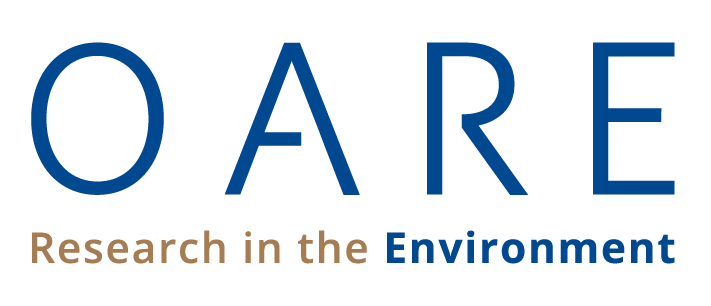 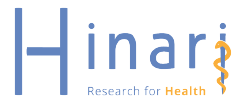 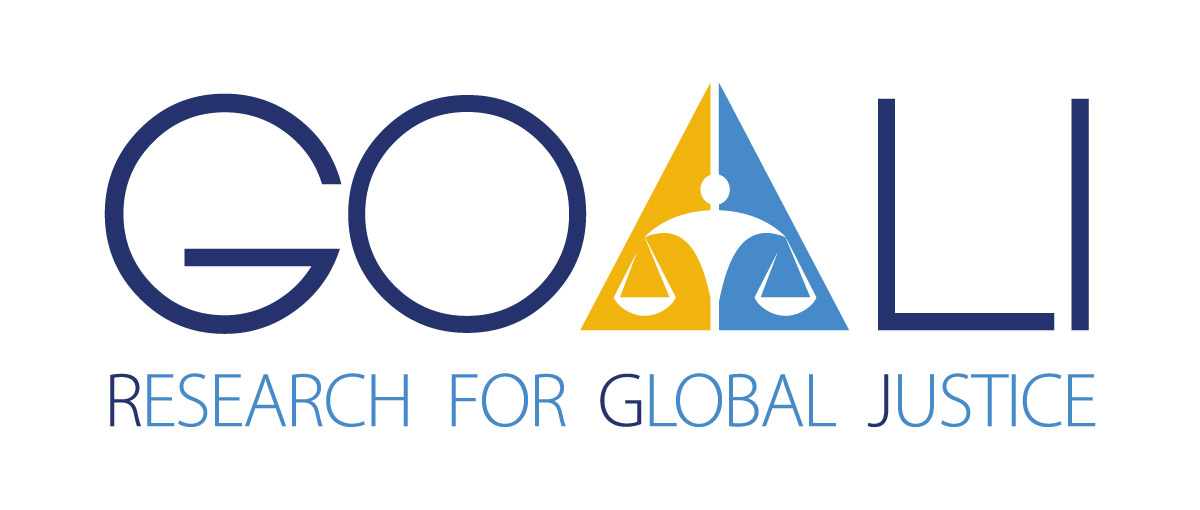 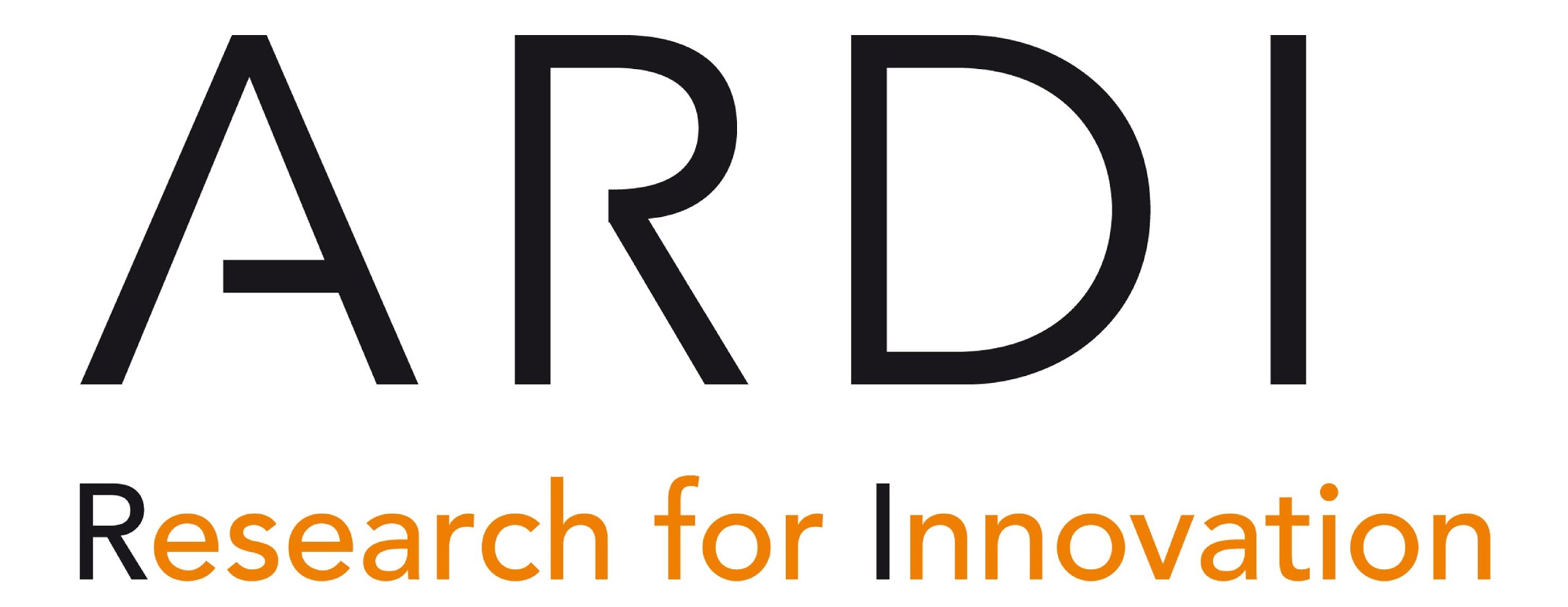 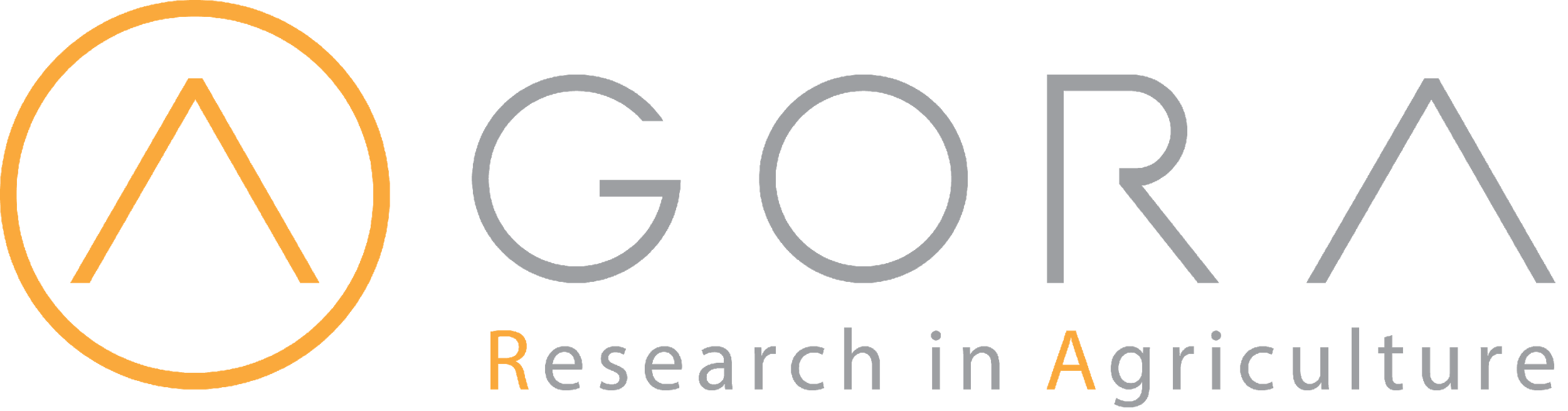